PPCoC 3-Year Strategic Plan – Call to Action
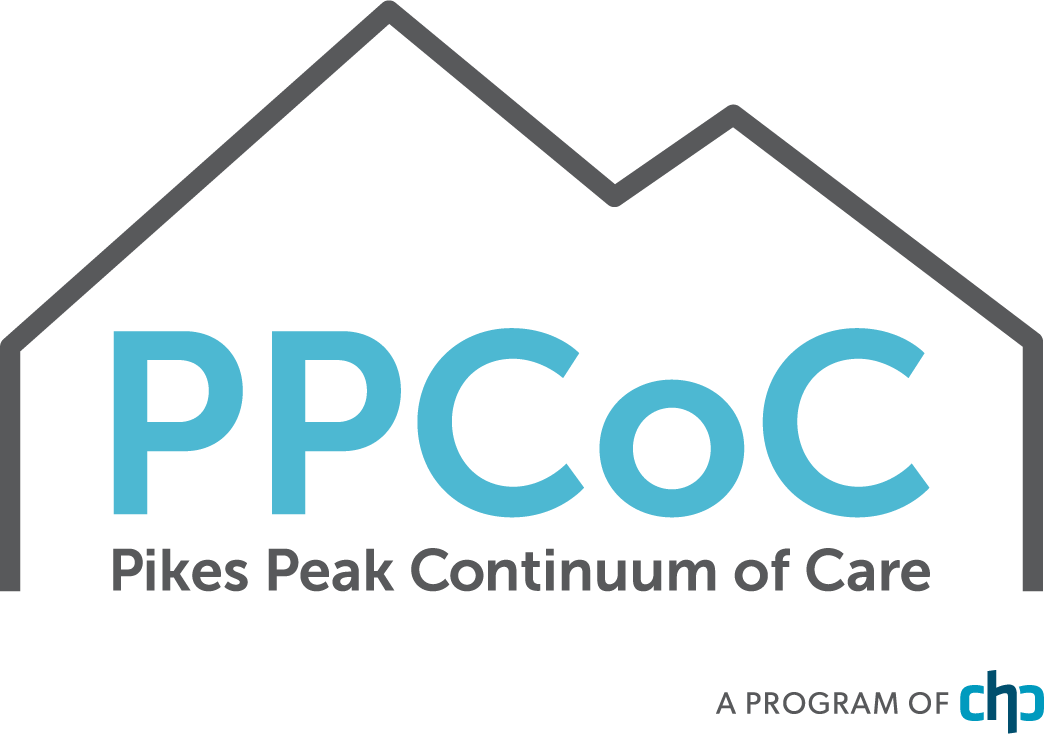 El Paso County BoCC

June 14, 2022
Continuum of Care Purpose
Promote communitywide commitment to the goal of ending homelessness;
Provide funding for efforts to quickly rehouse homeless individuals and families while minimizing the trauma and dislocation caused to homeless individuals, families, and communities by homelessness;
Promote access to and effect utilization of mainstream programs by homeless individuals and families; and
Optimize self-sufficiency among individuals and families experiencing homelessness
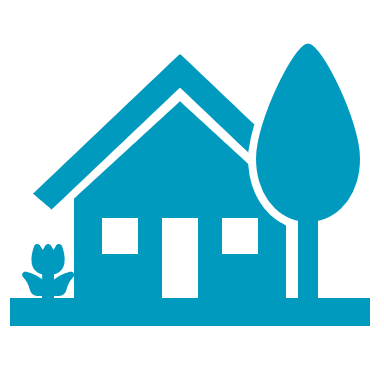 Source: https://files.hudexchange.info/resources/documents/CoCProgramIntroductoryGuide.pdf
[Speaker Notes: The Continuum of Care is governed by the Code of Federal Regulations:  24 CFR Part 578 Continuum of Care Program]
PPCoC Governing Board Participation
Required PPCoC Board Members:
Homeless / formerly homeless person
Education / McKinney Vento representative
Veteran or Veteran service agency representative
Emergency Solutions Grant (ESG) Program funded agency
Public Housing Authority representative – Ex-Officio
Domestic Violence Agency representative

Representatives from El Paso County agencies
El Paso County Department of Human Services
El Paso County Economic Development Department 
El Paso County Housing Authority
El Paso County Sheriff’s Office, Detention Division
PPCoC 3-Year Strategic Plan - Goals
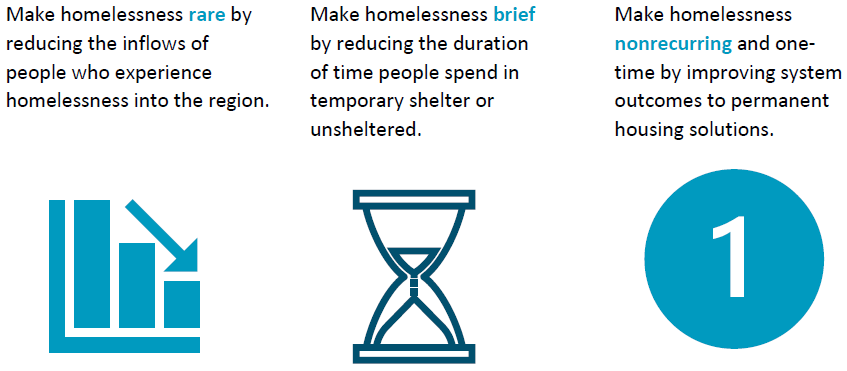 Rare		   	    Brief	         One-time
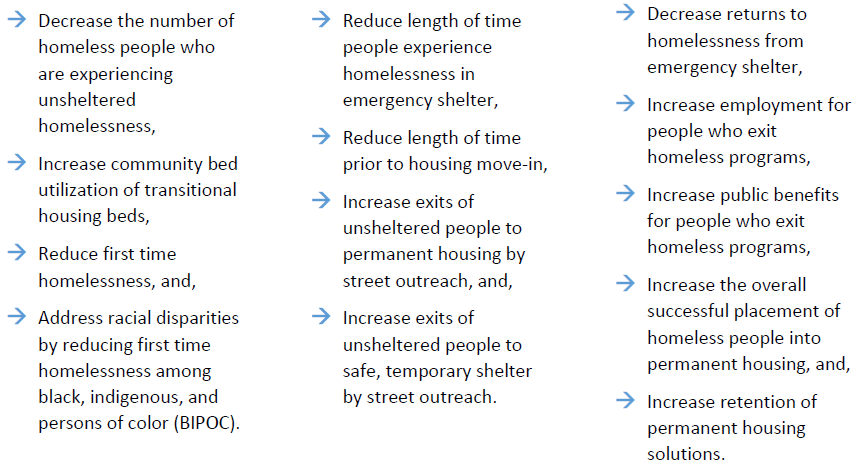 [Speaker Notes: Homeless Diversion training]
Objective 1.1: Decrease the unsheltered homelessness for the Point in Time by 10%.
Objective 1.3: Achieve a 15% reduction in First Time Homelessness
Objective 2.3: Increase exits to permanent housing from street outreach by 5%
Objective 2.4: Increase exits into temporary/Institutions from street outreach by 10%
Q and A
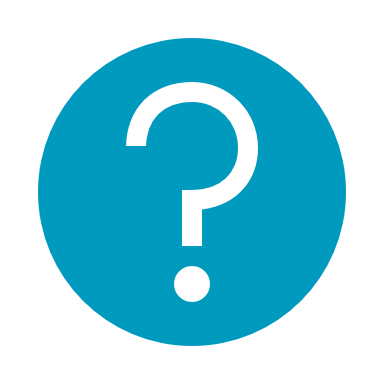